Дизайн презентаций
Людмила Змитрович
Эксперт
Операционная деятельность ИТ
Развитие ИТ и цифровых компетенций
Дизайн презентаций
10.03.2021
Виды презентаций
Внутренние
внешние
Нет четкого ограничения по размеру
Заголовок = структура
Заменяет спикера
Текст + графика
1 идея может «растекаться» на несколько слайдов
Нет ограничения по времени
Правило 10/20/30 (10 слайдов, 20 минут, 30 размер)
Заголовок = вывод
Дополняет спикера
Графика > Текст
1 слайд = 1 идея
Правило трех секунд (время на охват данных на слайде)
Форма + содержание
Содержание важнее формы
2
Правила организации информации
Группировка информации
Выравнивание элементов на слайде
Повторы и ритм
Воздух
Группируем данные по смысловым группам
Используем графику и воздух для повышения читаемости групп
Не более 3 основных групп на слайд
Бьем информацию на сегменты внутри одной группы
Выделяем ключевые элементы
Используем линейку и/или сетку для организации информации на слайдах
Второстепенные элементы подчиняются главным
Не более 2 типов выравнивания на слайд
Контент сбалансирован
Используем 3-5 базовых цветов для создания презентации
Используем единый стиль графических элементов
Задаем ритм презентации через повторы и их нарушение
Используем 1-2 шрифта на презентацию
Поддерживаем плотность слайдов
Не перегружаем слайд визуально
Используем воздух для организации пространства
Больше не равно лучше
Графика > Текст
Формат презентации A4 →16:9
Копирование слайдов из одного формата в другой. Используется для большого количества слайдов. Для этого необходимо:
Выделить нужные для перевода в новый формат слайды 
Скопировать в буфер обмена – Правая кнопка мыши > Копировать (или Ctrl+C) 
Открыть новую презентацию в нужном формате 
Правая кнопка мыши > Параметры вставки > Использовать конечную тему 

Далее проверяем информацию на каждом слайде. Корректируем расположение объектов, цвет
Копирование информации на каждом слайде. Используется для небольшого количества слайдов. Для этого необходимо:
Выделить нужные объекты 
Скопировать в буфер обмена – Правая кнопка мыши > Копировать (или Ctrl+C) 
Открыть новую презентацию в нужном формате 
Правая кнопка мыши > Параметры вставки > Сохранить исходное форматирование 

Далее корректируем размер и расположение объектов
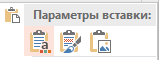 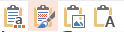 4
Структура
Модульная сетка
заголовки
графика
Создаем собственные макеты слайдов с нужной модульной сеткой
Используем направляющие и сетку для организации объектов
Заголовок = вывод
1-2 строки
В конце заголовков точки не ставятся 
Не играем со шрифтами
Единый стиль, формат, цветовая гамма
Высокое качество
Графика > Текст
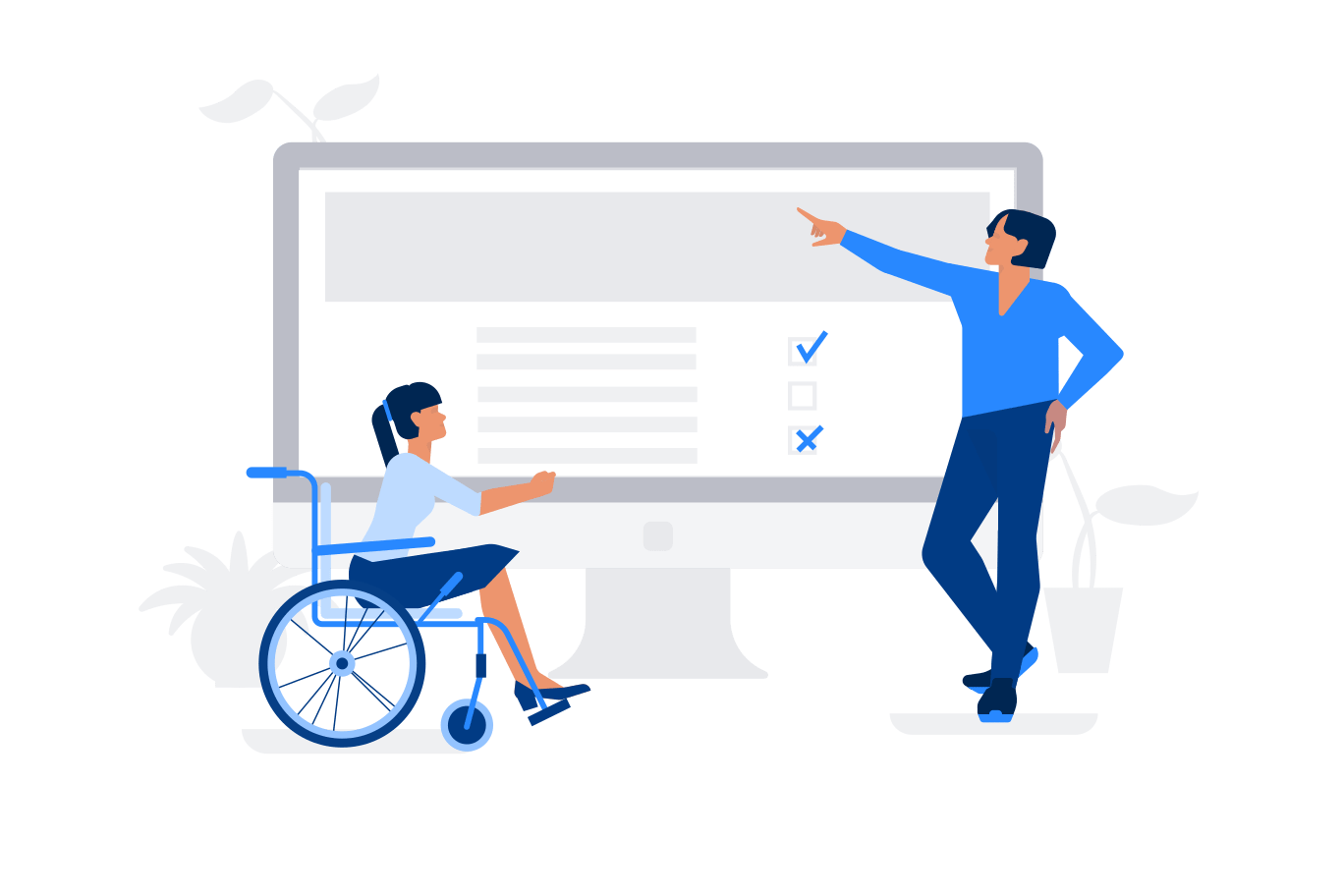 макеты
разделы
Используем готовые или создаем новые (Вид → Режимы образцов → Образец слайдов)
Очевидное разграничение элементов на макете
Разделы заменяют или дополняют содержание
Повышают читаемость презентации
5
Графические элементы
Анимация
Иконографика
Изображения
По умолчанию – не используем
Простая 
Минимум стадий анимации
Не используем сложные переходы между слайдами
Единообразие формы и цвета
2D
Векторные изображения
Без эффектов
Высокое качество
Единые пропорции при обрезании
Единая цветовая схема
Не более 4 на слайд
Без эффектов
Сохраняем пропорции
Диаграммы
Таблицы
Схемы (SMARTART)
2D
Подбираем тип под данные
5-7 наборов данных
Подписи располагаем горизонтально
Минимум линий
Светлая заливка
Минимум столбцов и строк (5 на 9)
Контрастное выделение шапки и итогов
Выравнивание содержания по формату данных
1 на слайд
Подбираем тип под цель визуализации
Используем пиктограммы
6
Тип данных → диаграмма
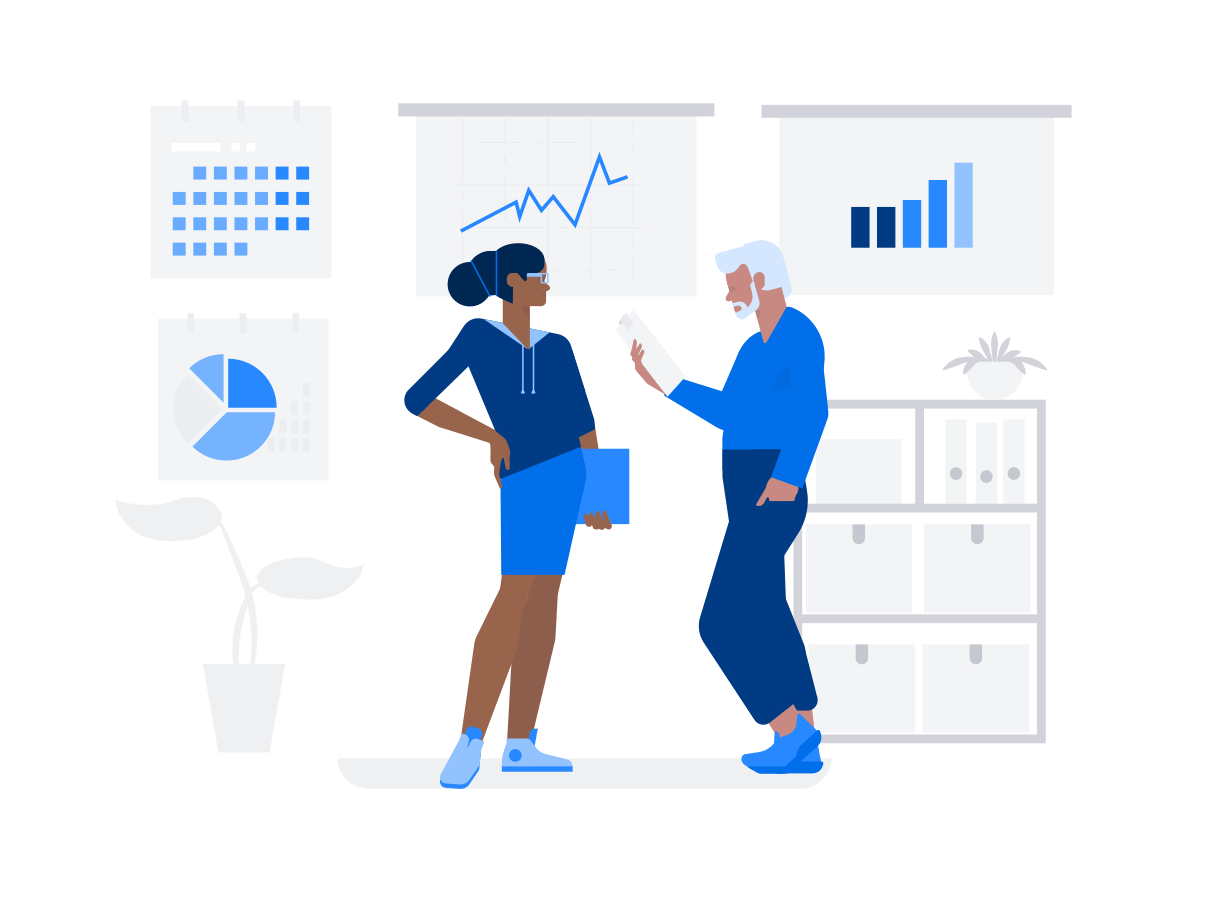 Доля – кольцевая/круговая, гистограмма с накоплением
Рейтинг – линейная гистограмма
Динамика – график или столбчатая гистограмма
Вероятность – тепловая карта, точечная
Несколько осей данных – лепестковая, пузырьковая
Тип взаимосвязи → схема
Хронология, последовательность – таймлайн
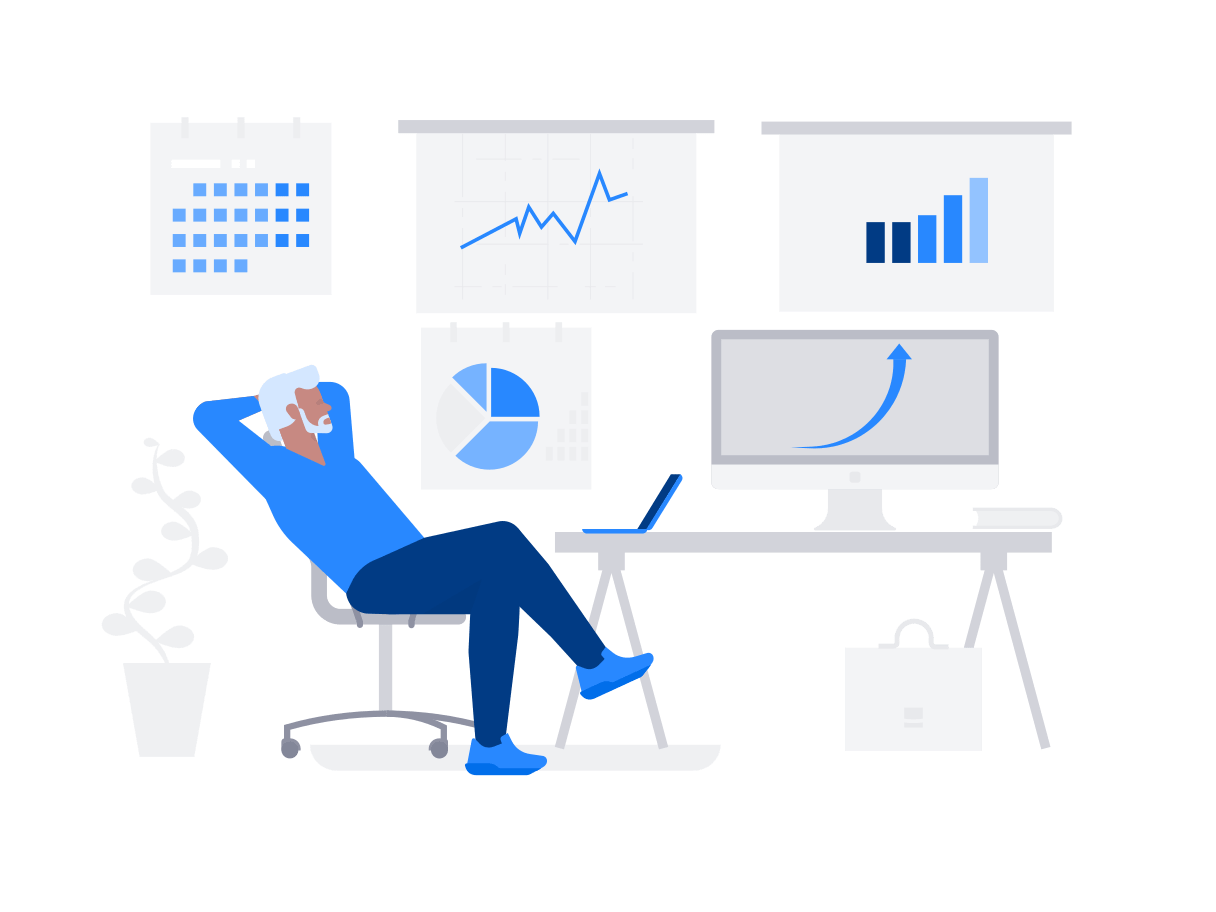 Иерархия, структура – дерево, каскад, блоки
Целостность – пирамида, лепестки, пирог
Процесс – горизонтальные стрелки
Цикл – круговые стрелки
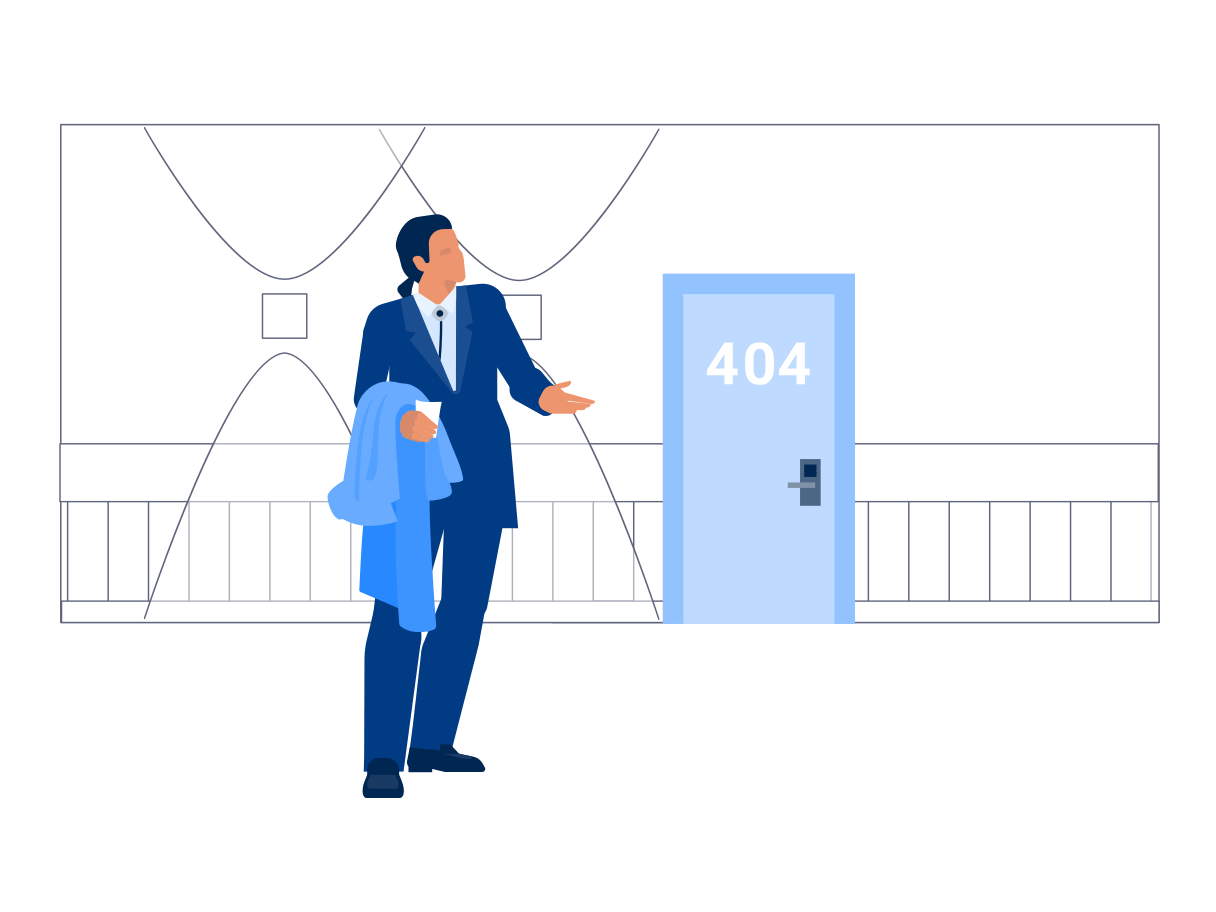 Полезные ресурсы в сети
Группа в КЛИК

Фотобанк Сибур

Иконографика

Иконографика

Графика

Графика